MICROBIOLOGYPractical Class
YEAR ONE, FOUNDATION BLOCK
This Microbiology Practical class is designed by:
Professor Ahmed Adeel
Dr. Malak El-Hazmi 
Dr. Fawzia  Al-Otaibi
Dr Ahmed Albarrag


© King Saud University, Kingdom of Saudi Arabia (2010).
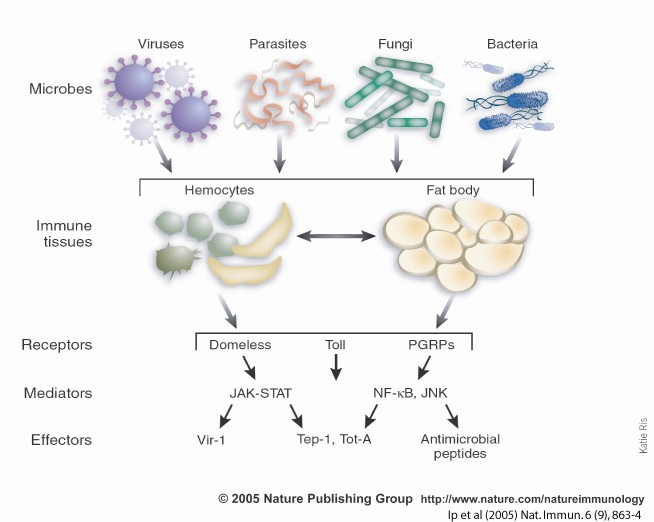 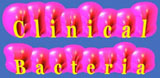 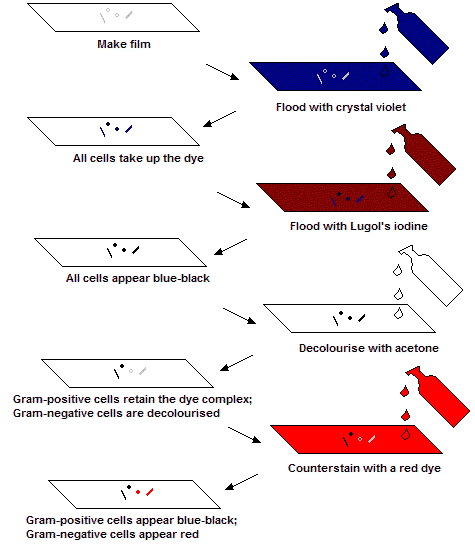 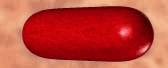 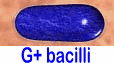 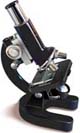 G- bacilli
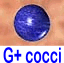 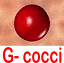 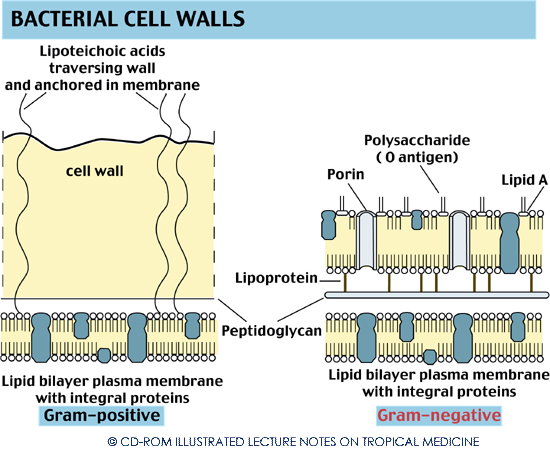 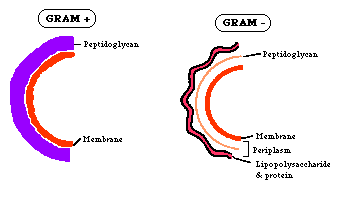 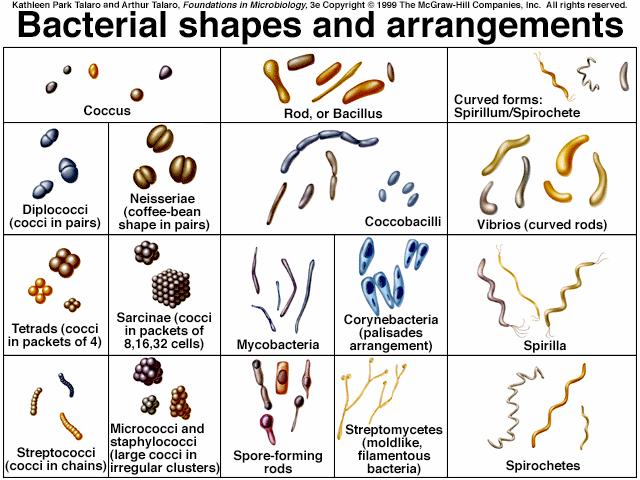 Gram-positive rods
Gram-positive cocci
Gram-negative rods
Gram-negative cocci
7
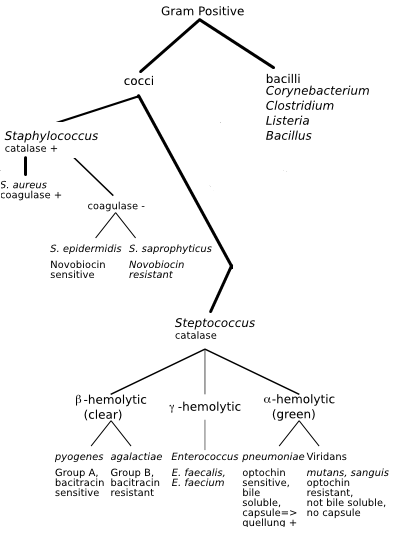 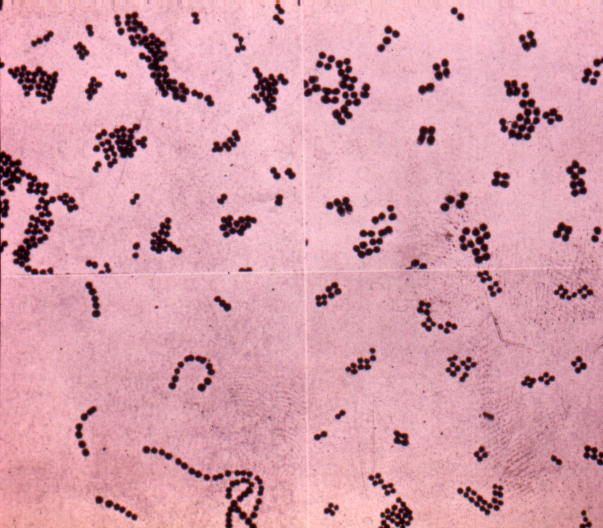 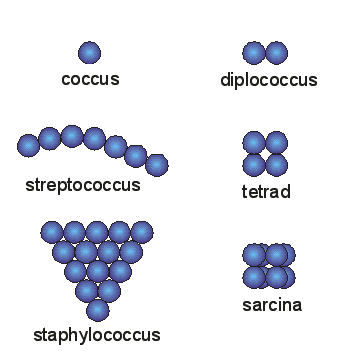 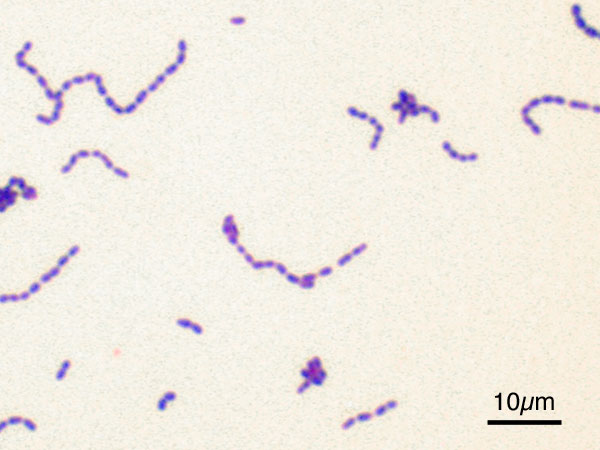 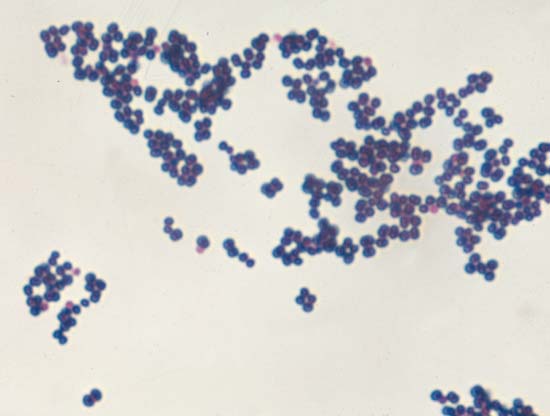 Gram positive cocci in chain
Streptococci
Gram positive cocci in clusters

Staphylococci
A gram-stained smear of a CSF sample from a 3 year old child seen in the emergency department presenting with fever and neck stiffness.
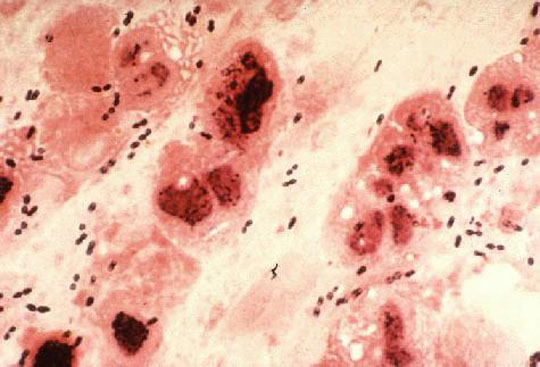 Gram-positive diplococci 
Streptococcus pneumoniae
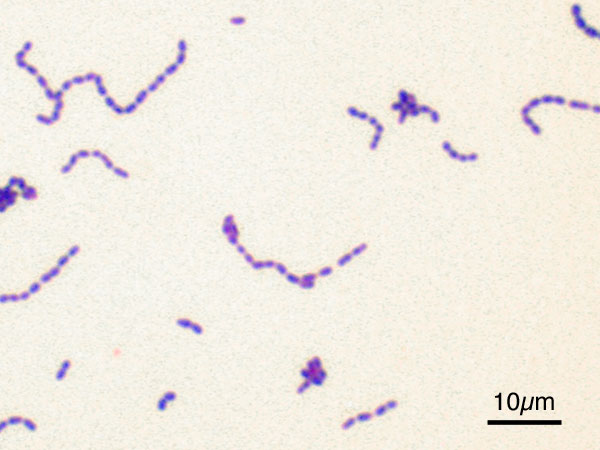 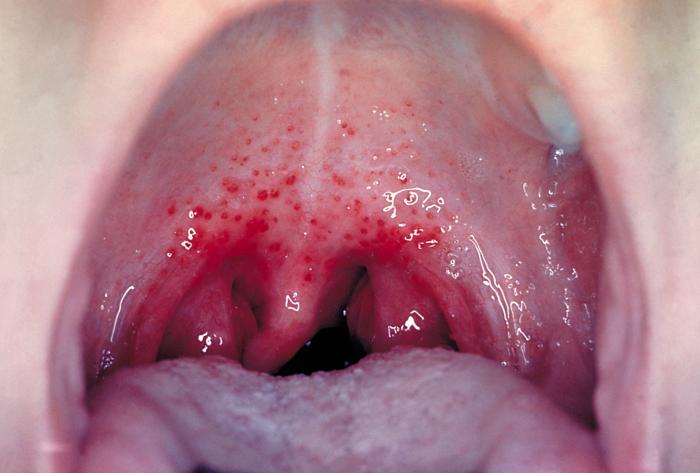 This is a bacterium isolated from a child with sore throat and tonsillitis .
A: Describe the Gram stain
Gram positive
B: Describe the shape and arrangement of the bacteria
Cocci in chains
Following is the Gram stained smear of an organism isolated from 
a wound infection.
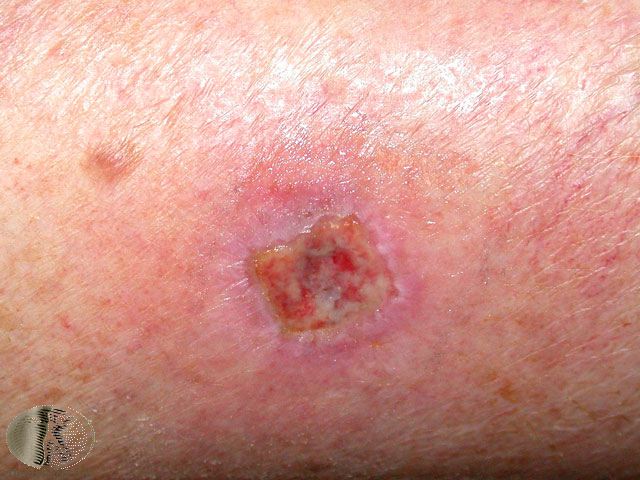 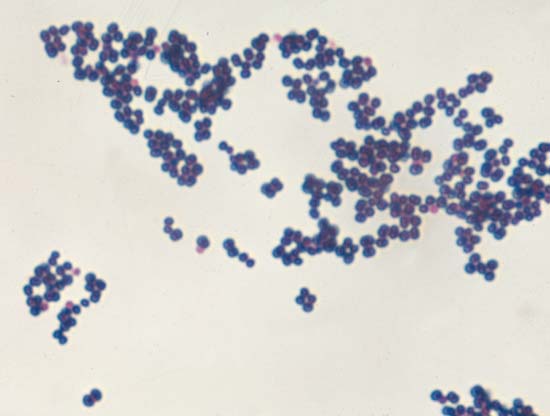 Describe what you see in the slide above
Gram-positive cocci
What is the likely organism
Staphylococcus aureus
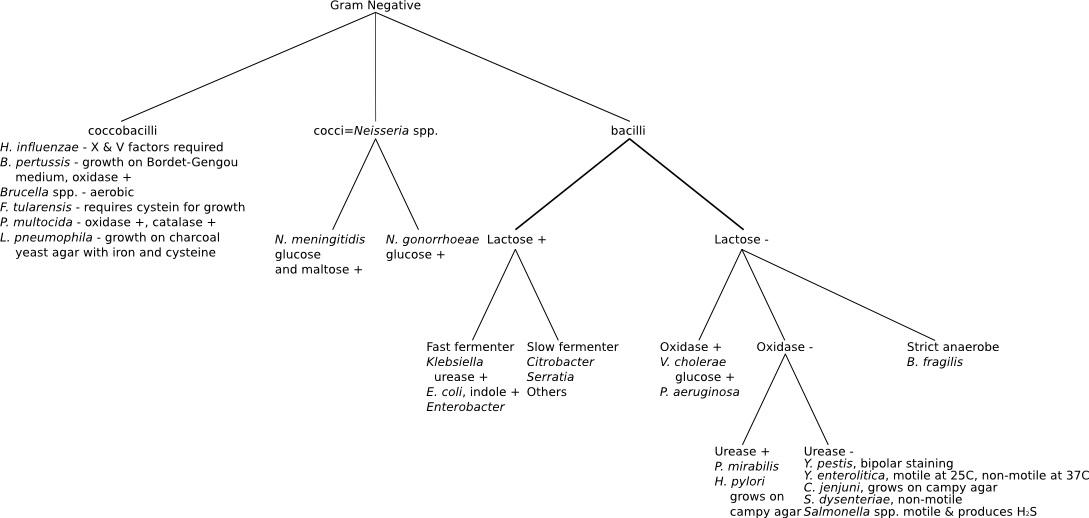 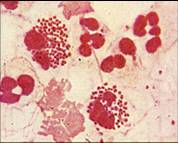 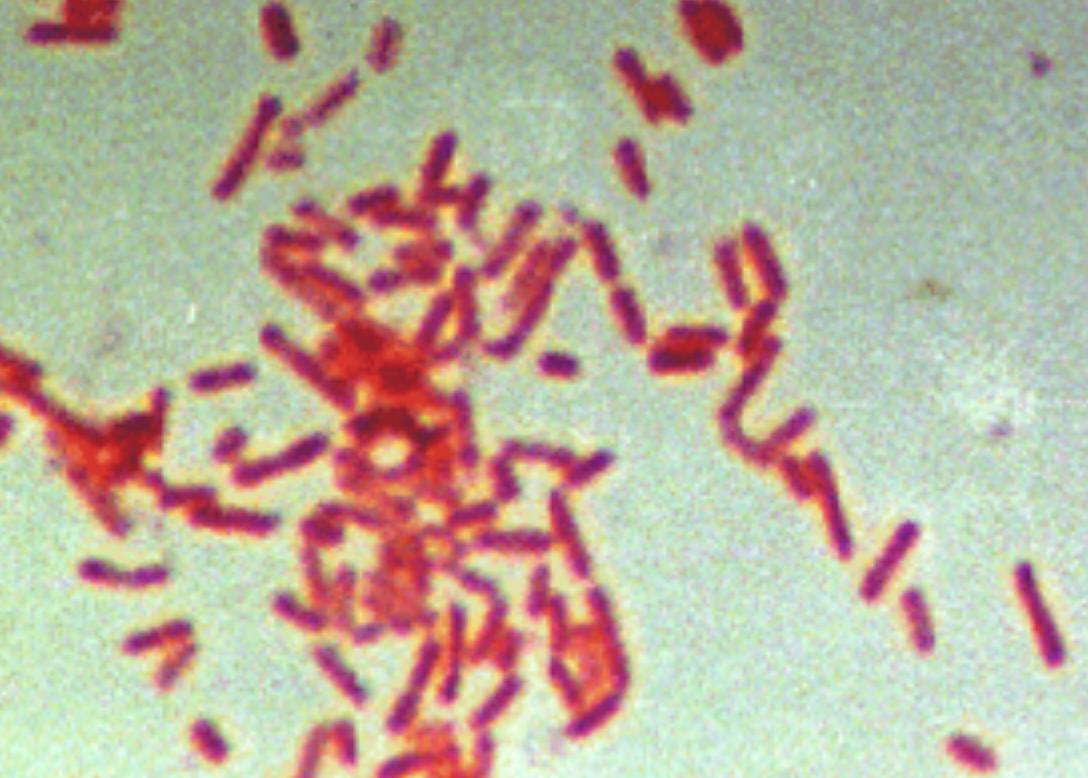 Gram negative cocci 
(Diplococci ) 
 e.g Neisseria
Gram negative bacilli
 e.g E. coli
       Salmonella
Following is the Gram-stained smear of from urethra  of a 25 –year old male 
complaining of urethral discharge
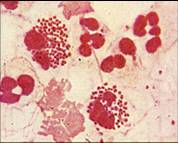 Describe the Gram stain of the intracellular bacteria
Gram negative
Describe the shape of the  bacteria
cocci ( diplococci)
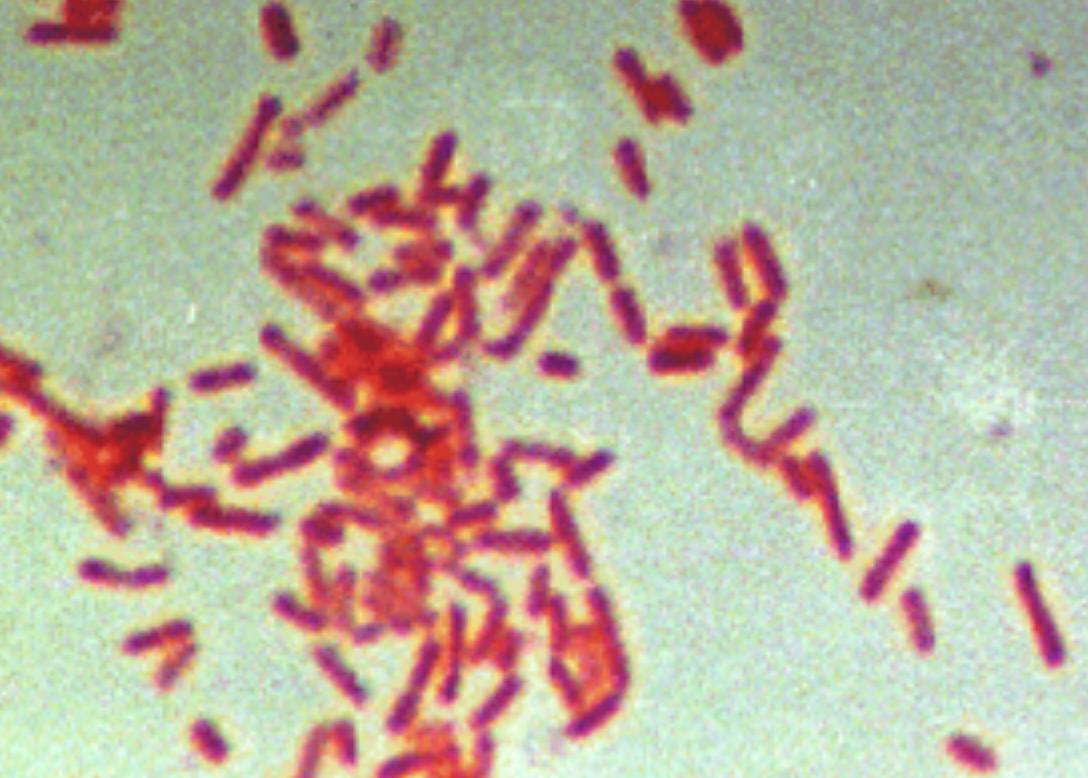 Describe the Gram stain of this organism:
Gram negative
Describe its shape
bacilli ( rods )
Microbial growth or culture media
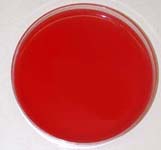 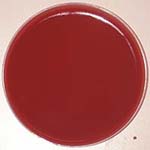 blood agar
Chocolate Agar
an enriched media
a general culture medium
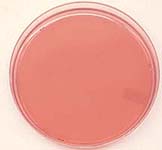 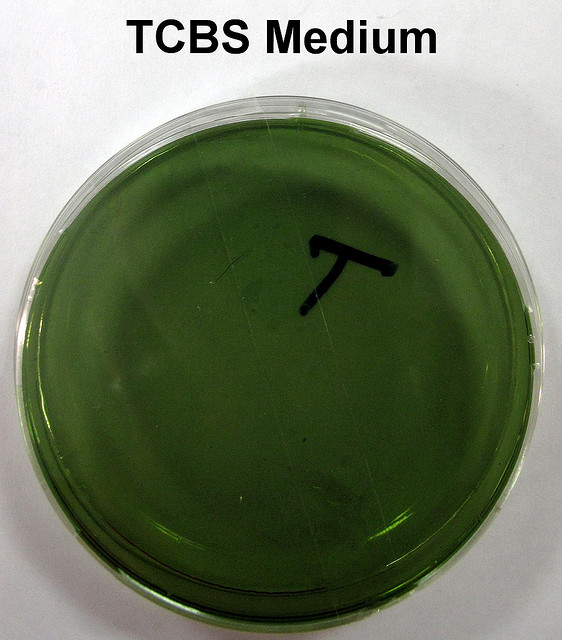 MacConkey Agar
Thiosulphate citrate bile salt sucrose ( TCBS) is a selective medium
a differential media
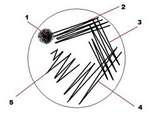 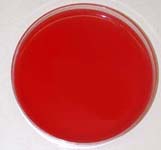 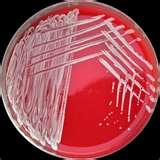 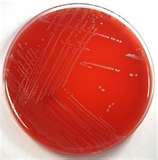 Blood agar
This is a general culture medium used for culture of bacteria.
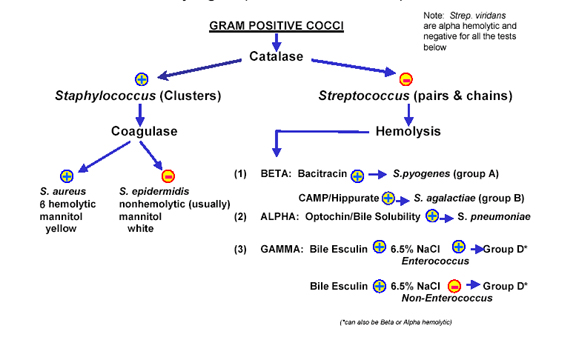 Identification of streptococci by hemolytic reaction
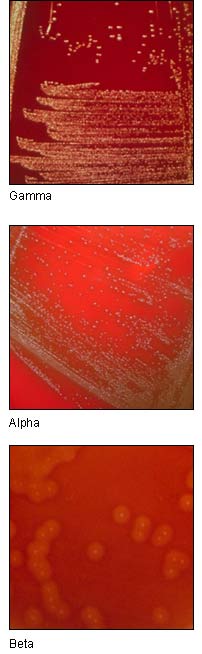 Gamma-hemolytic Streptococcus colonies
Alpha-hemolytic Streptococcus colonies
Beta-hemolytic Streptococcus colonies
This is a blood agar growing beta hemolytic streptococci.
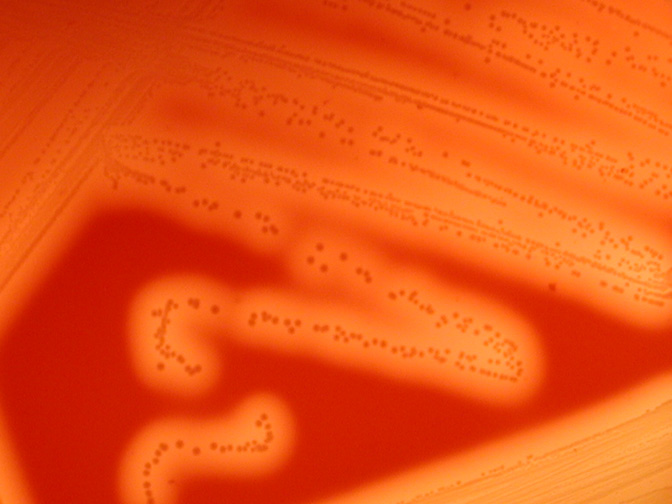 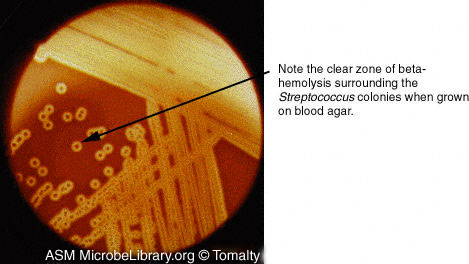 This culture was grown from a sputum specimen of a 60 year old man complaining of cough, fever and chest pain.
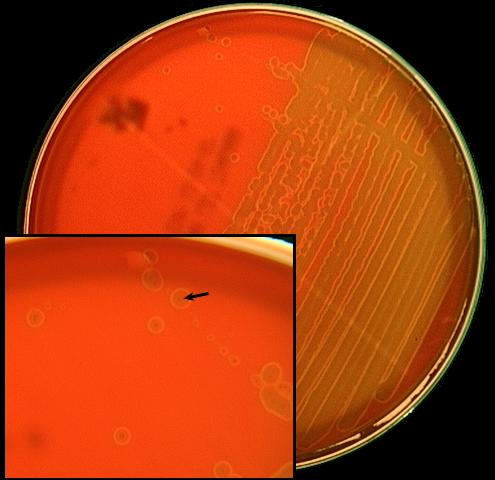 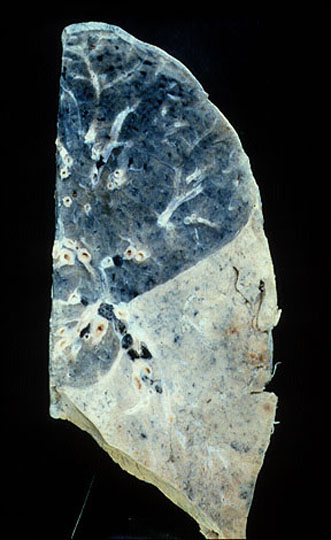 α hemolytic streptococci on blood agar
Optochin test
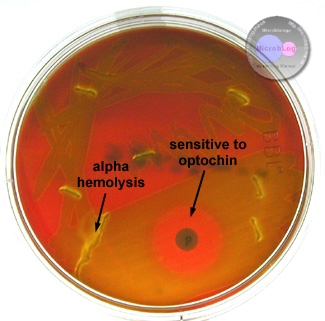 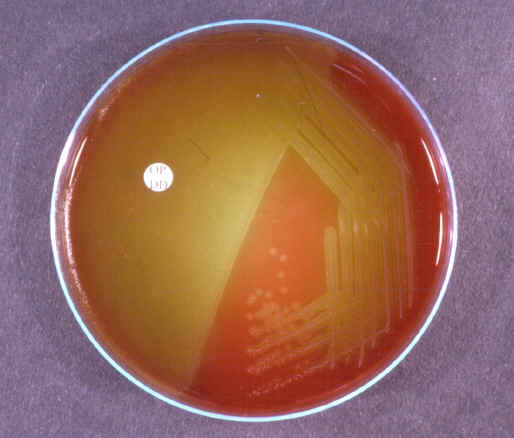 S. e
S. viridans
S pneumonia
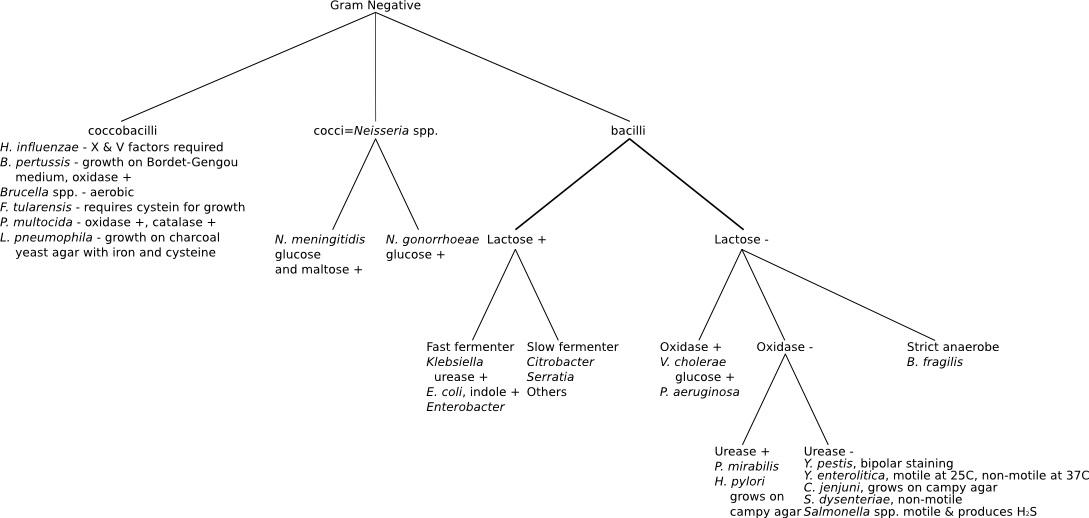 MacConkey's agar showing both lactose and non-lactose fermenting colonies. Lactose fermenting colonies are pink whereas non-lactose fermenting ones are colourless or appear same as the medium.}} |Source=Own work by upload
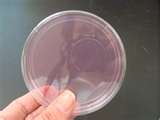 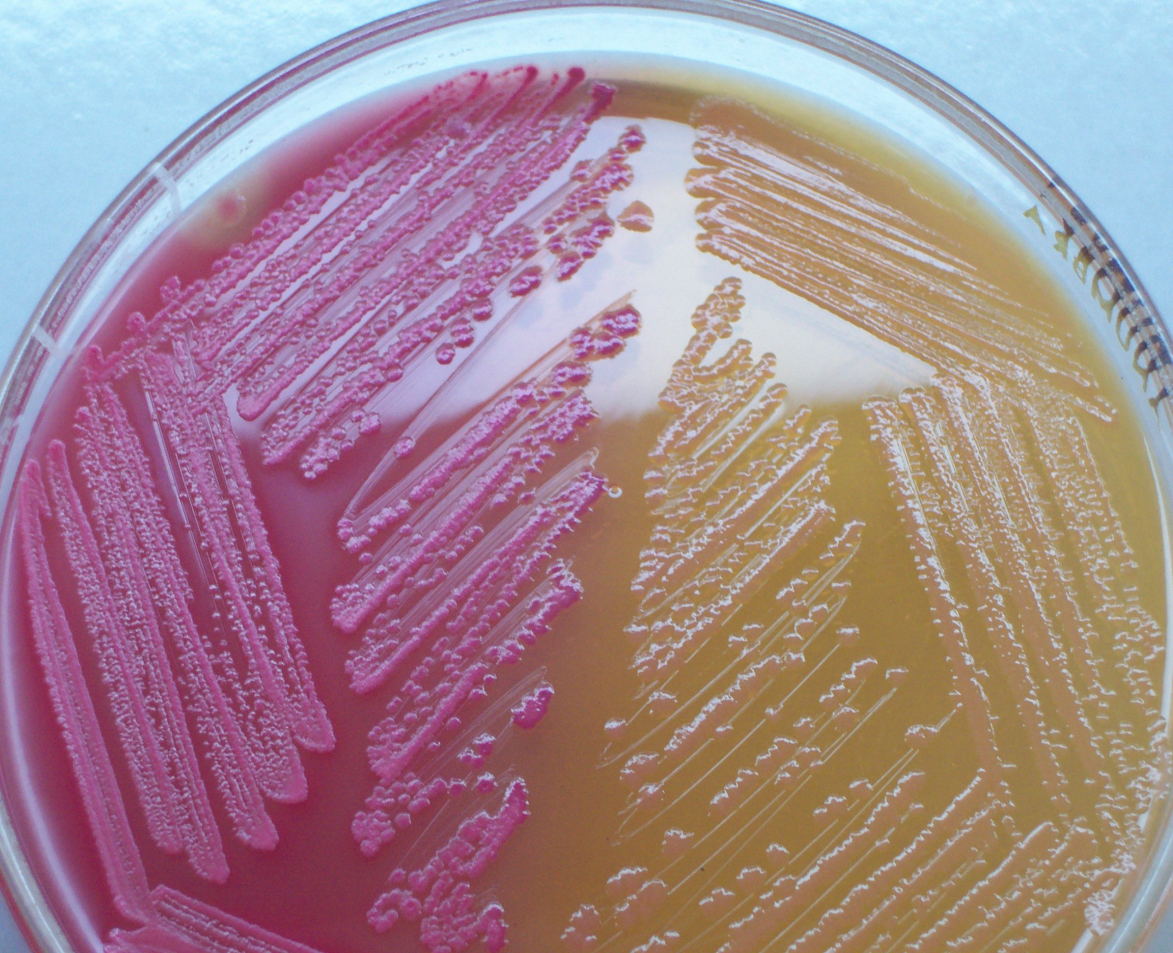 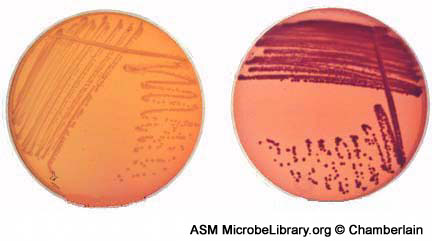 Sensitivity testing
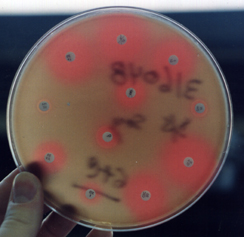 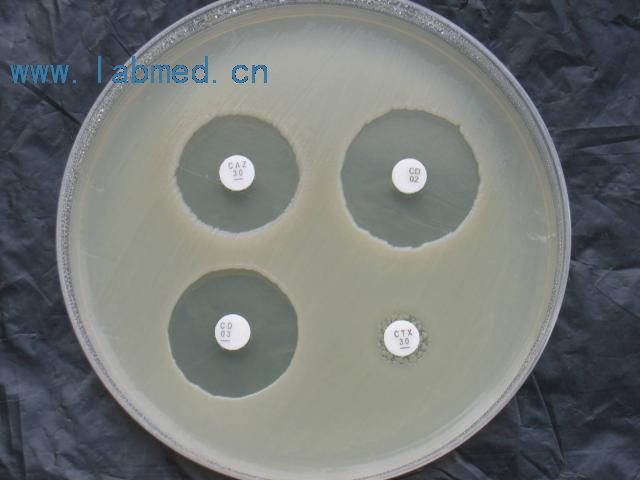 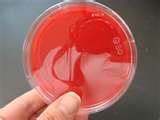 Name the medium
Blood agar
Name its  most important ingredient (constituent)
Blood
Name its  main use
Culture and isolate bacteria
This is a special stain for a sputum of a patient complaining of chronic cough , fever loss of appetite and blood in coughed sputum.
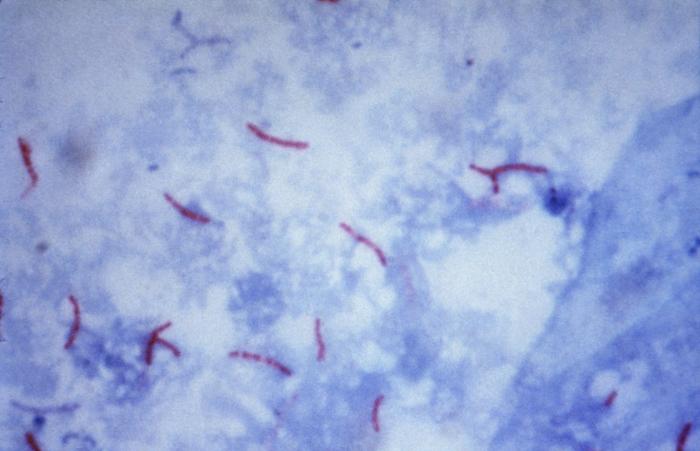 A: Name the bacterium :
Mycobacterium tuberculosis
B: Name the disease
tuberculosis
VIRUSES
Helical Virus
Icosahedral Virus
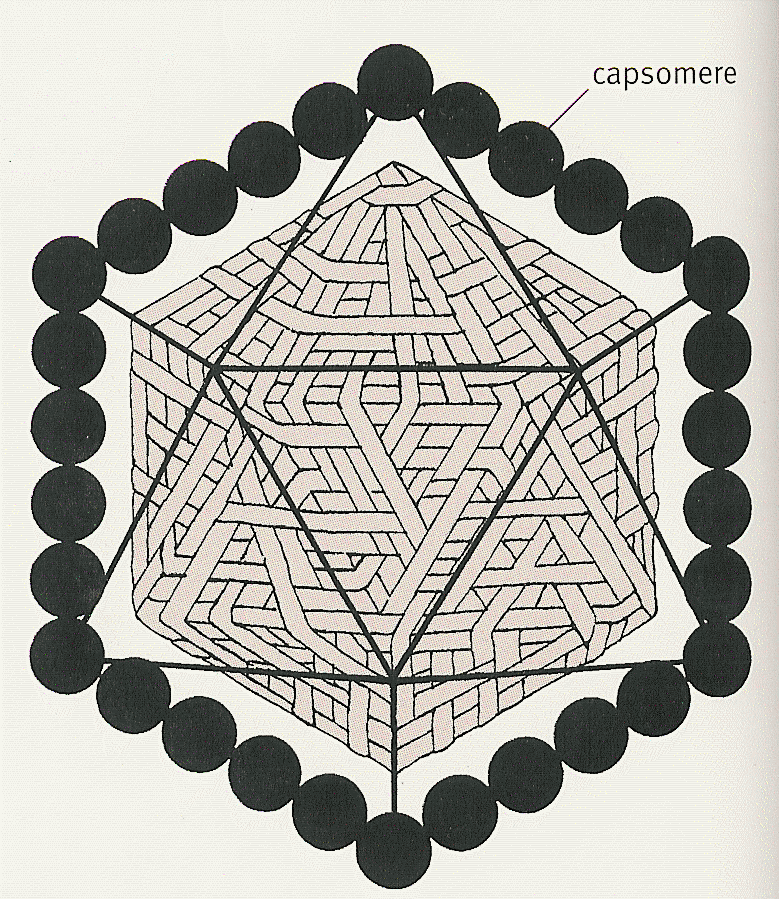 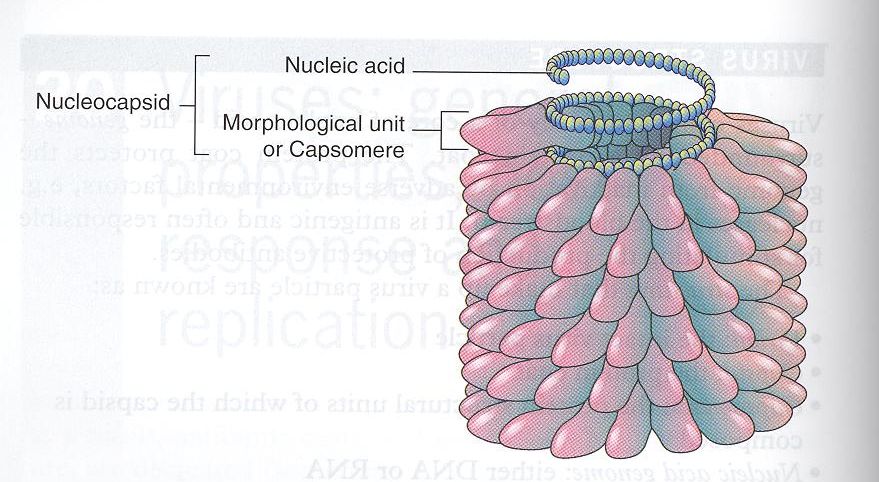 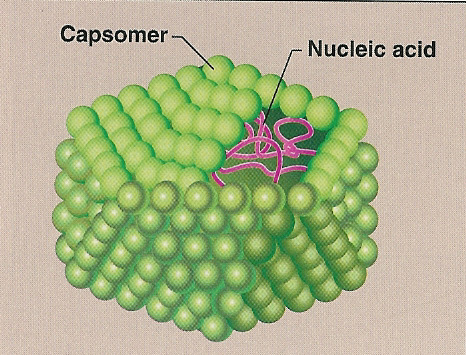 Classification
Electron microscopy ;
electron micrographs
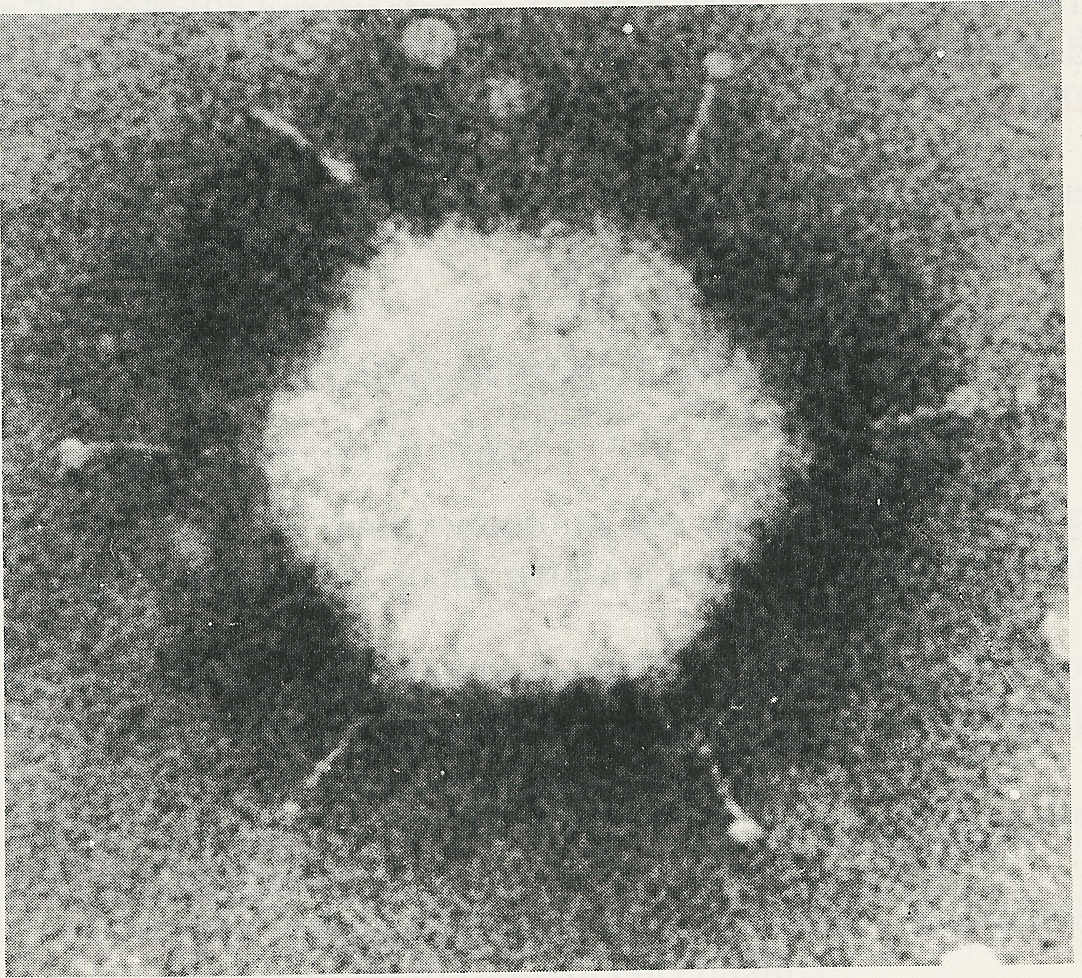 Adenovirus
Herpes virus
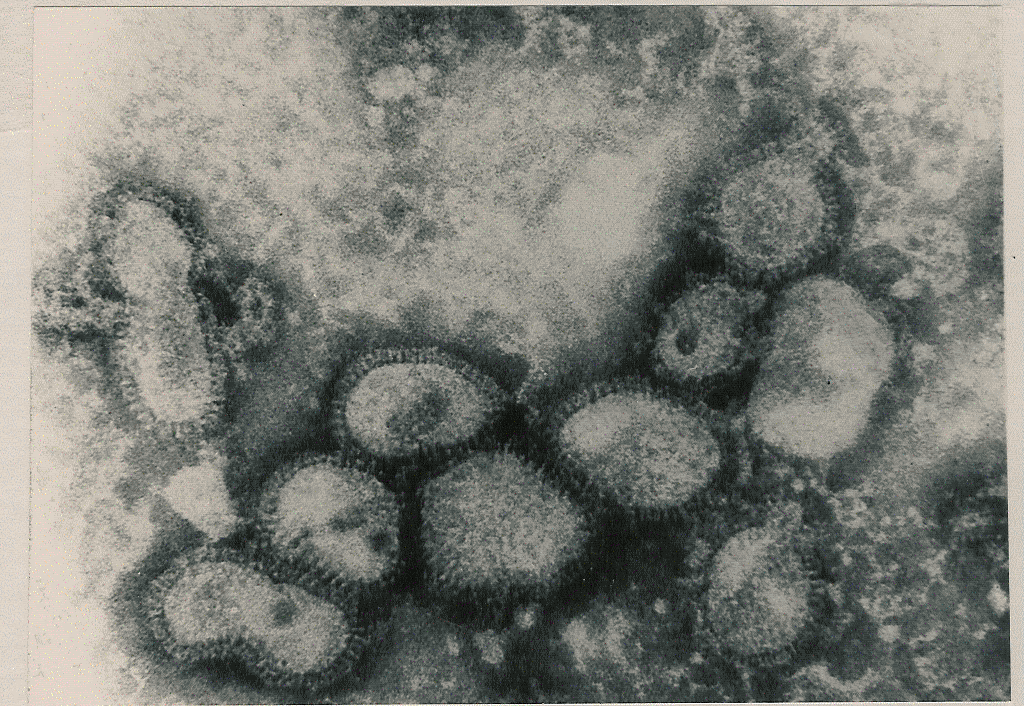 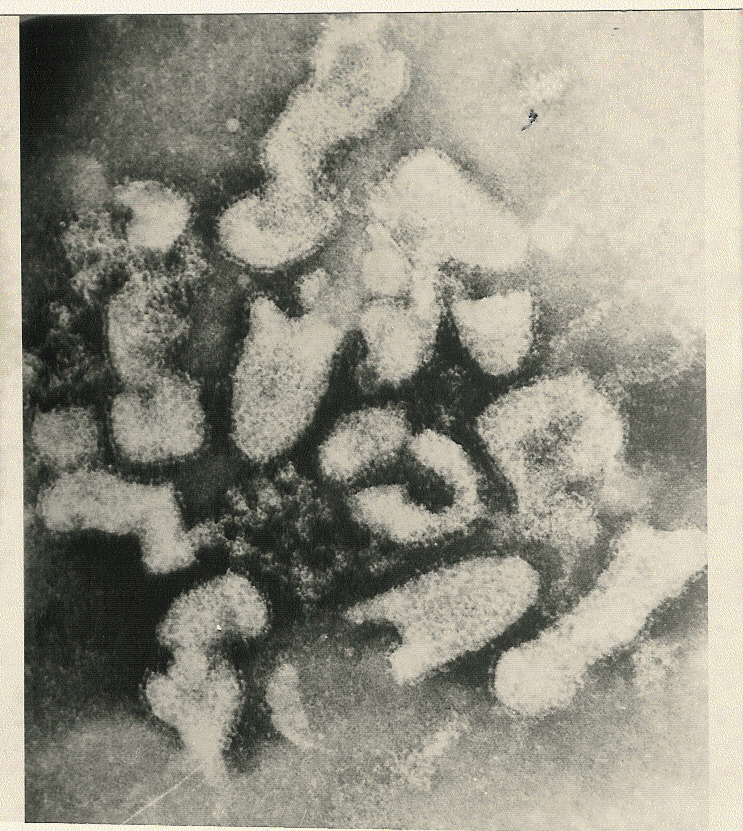 Influenza Viruses
Rabies virus
Herpes  simplex virus -1 :  Herpesviridae
Enveloped virus 
 Icosahedral  capsid
 d.s DNA genome
Loose envelope
These are electron micrographs of a virus
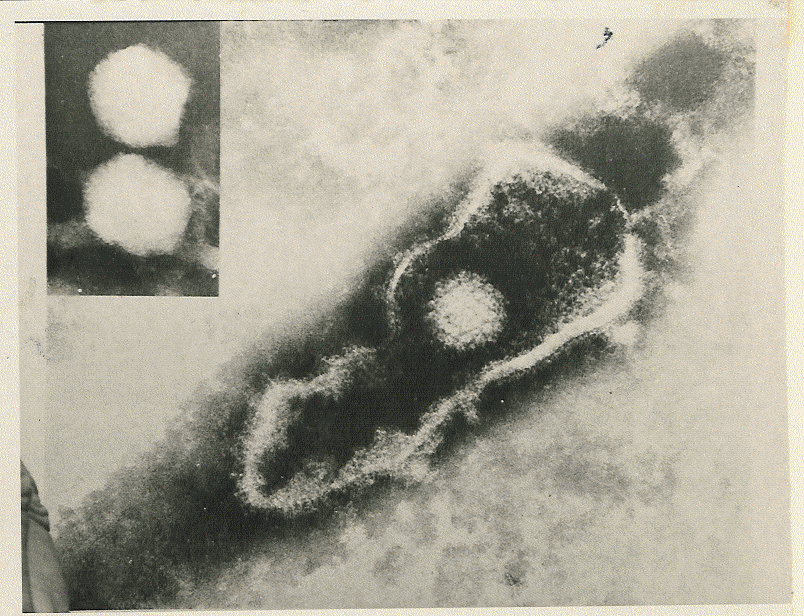 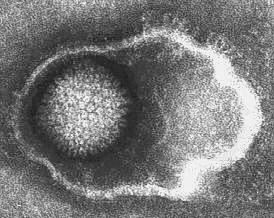 Herpes virus
Q1: Name this virus
Enveloped virus ,
 Icosahedral  capsid,
  d.s DNA genome
Q2: Describe its structure.
[Speaker Notes: َ Q2: Describe its structure. This is an electron micrograph of a virus Q: Name this virus, Answer: Herpes virus.]
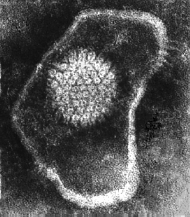 Herpesvirus
Adenovirus : Adenoviridae
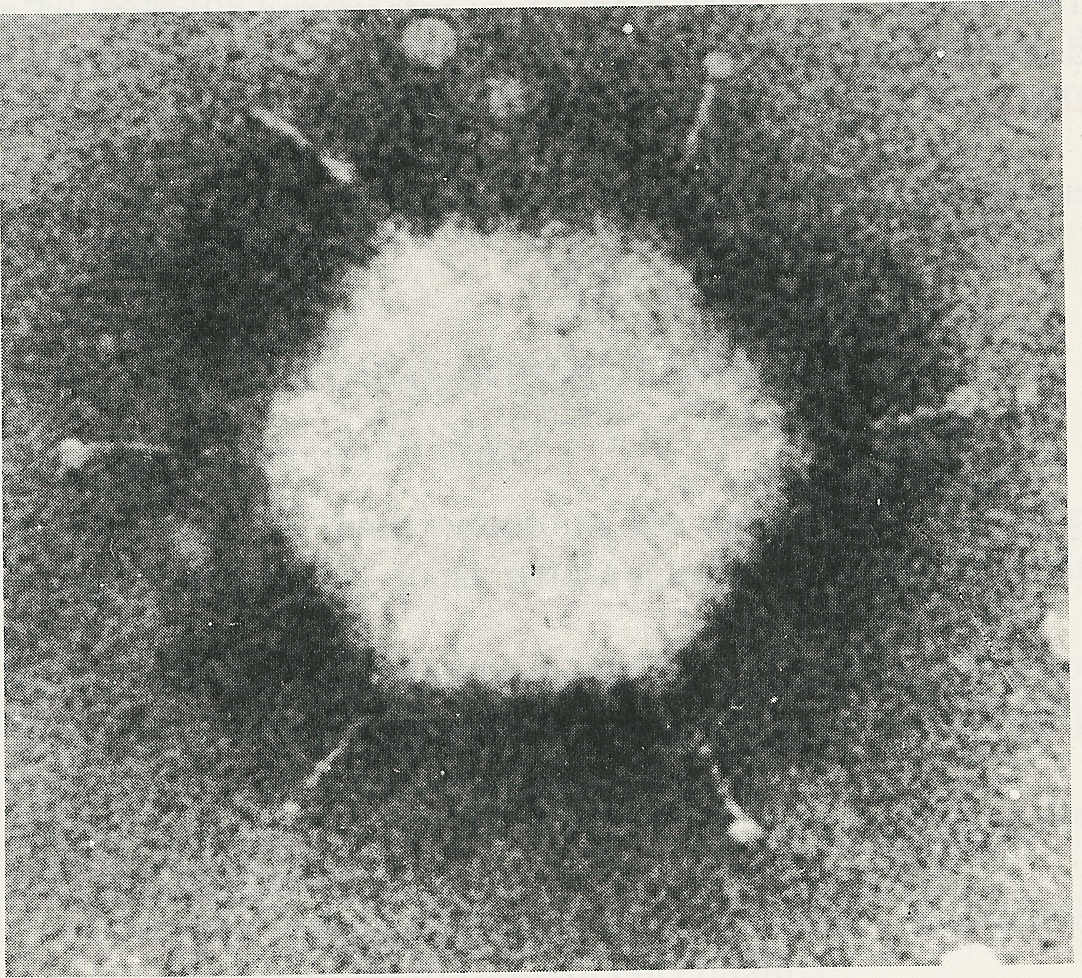 Nonenveloped virus 
 Icosahedral  capsid
 d.s DNA genome
Only V with fiber
This is an electron micrograph of a virus
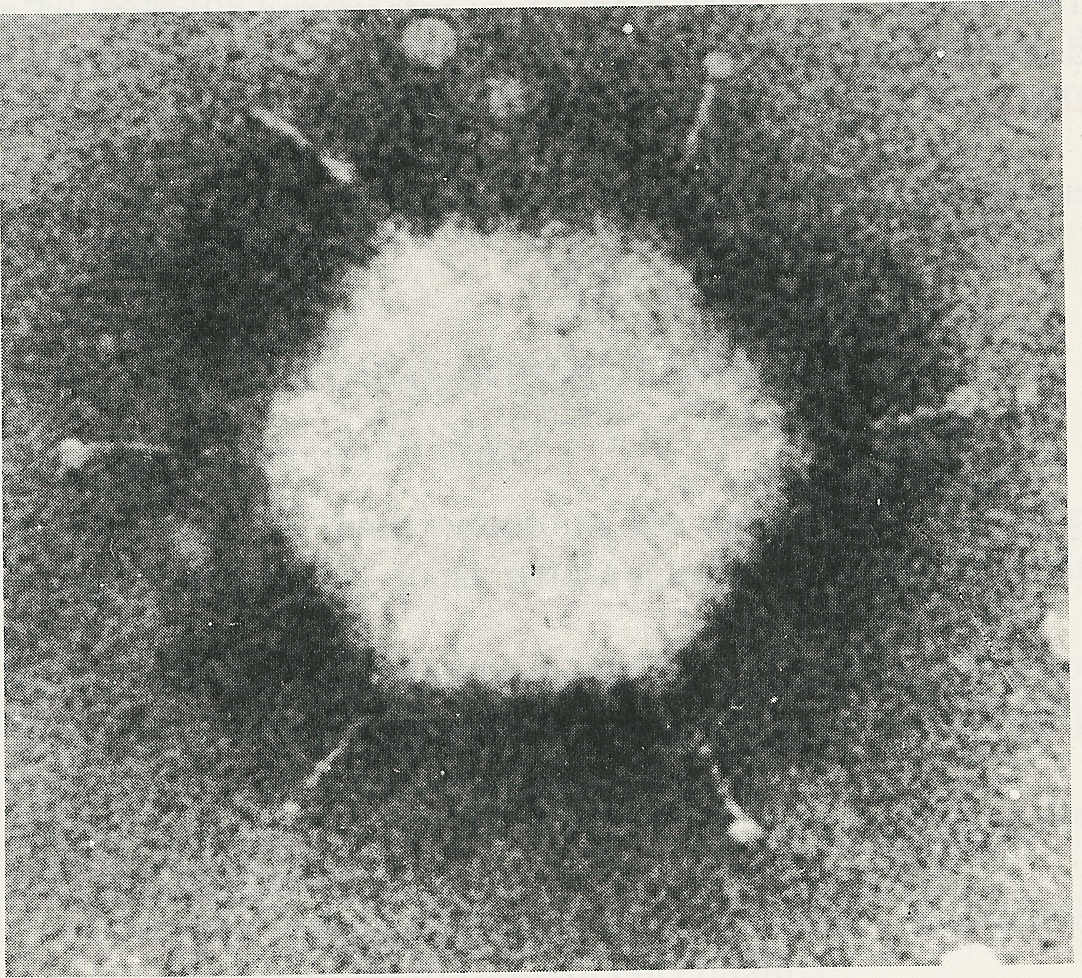 Adenovirus
Q1: Name this virus
Nonenveloped virus,  
Icosahedral  capsid & d.s DNA genome
Q2: Describe its structure.
[Speaker Notes: َ Q2: Describe its structure. This is an electron micrograph of a virus Q: Name this virus, Answer: Herpes virus.]
Rabies virus: Rhabdoviridae
Enveloped virus 
Helical  capsid
 s.s RNA genome
Bullet shape
This is an electron micrograph of a virus
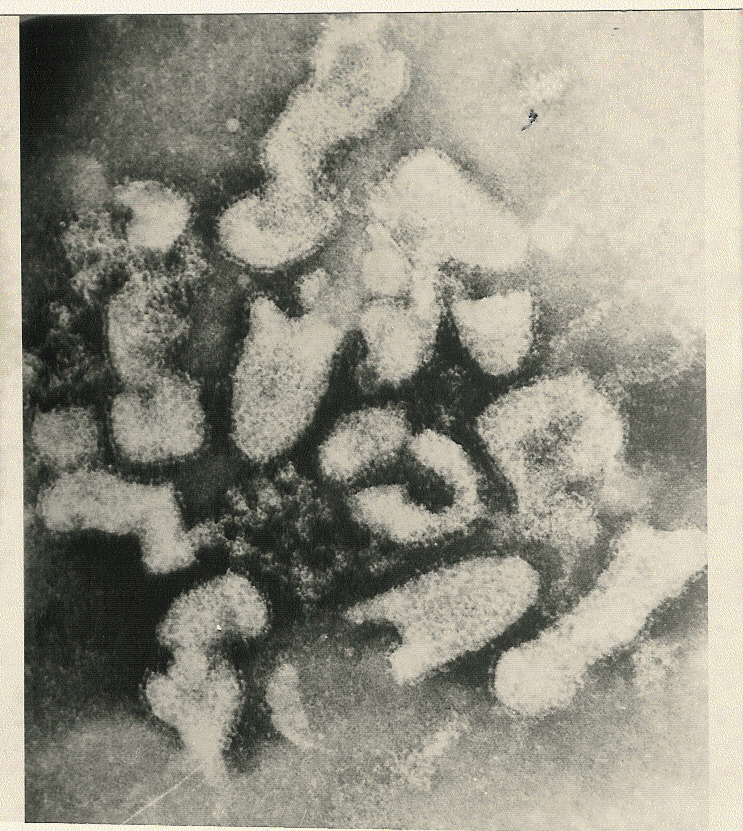 Q1: Name this virus
Rabies virus
Q2: Describe its structure.
Enveloped virus , Helical  capsid
 & s.s RNA genome
[Speaker Notes: َ Q2: Describe its structure. This is an electron micrograph of a virus Q: Name this virus, Answer: Herpes virus.]
Influenza Viruses : Orthomyxoviridae
Enveloped V & spikes  
Helical  capsid
Segmented s.s RNA
Pleomorphic shape
This is an electron micrograph of a virus
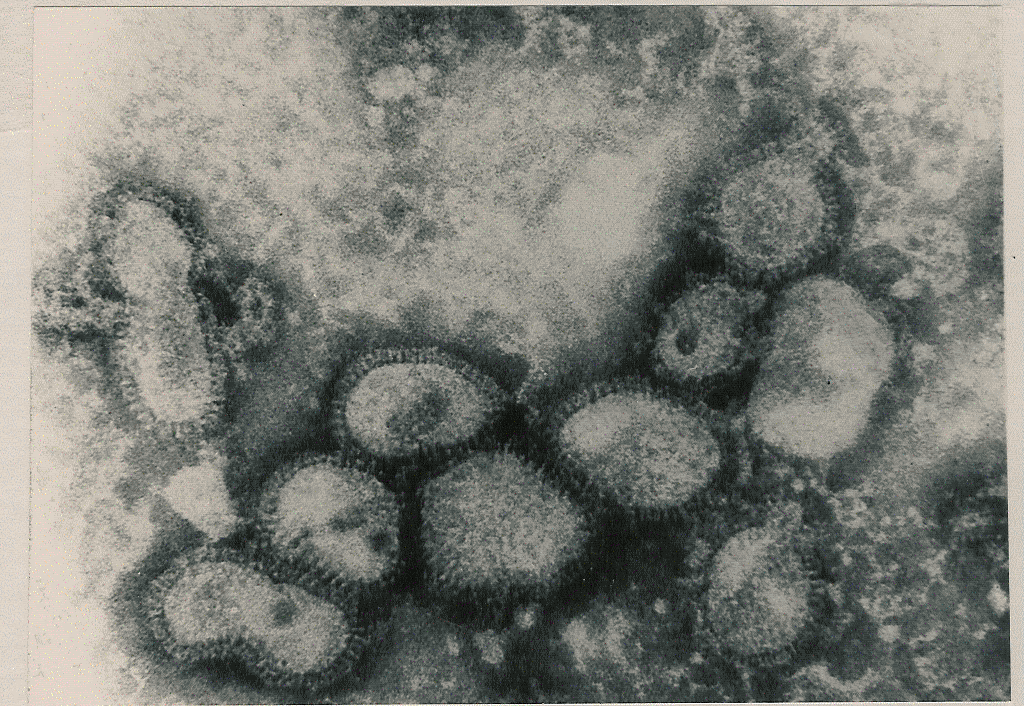 Q1: Name this virus
Influenza Viruses
Q2: Describe its structure
Enveloped Virus with spikes ,
Helical  capsid ,Segmented s.s RNA
Some web sites with virus images
http://www.virology.net/
http://www.virology.net/Big_Virology/BVDNAherpes.html
http://web.uct.ac.za/depts/mmi/stannard/herpes.htm
Classification of Parasites
Ascaris lumbricoides                        (roundworm)
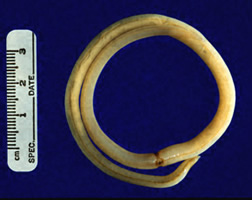 Ascaris adult
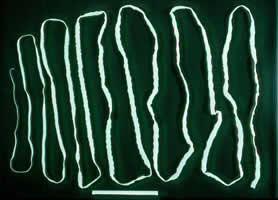 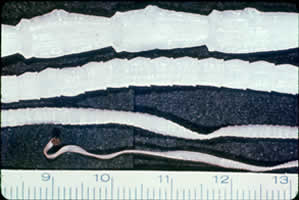 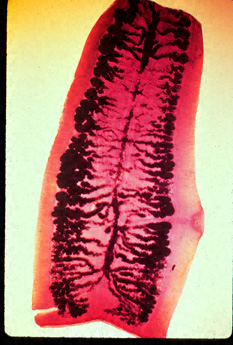 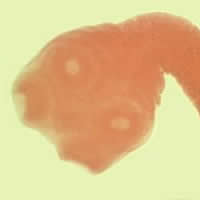 Taenia saginata
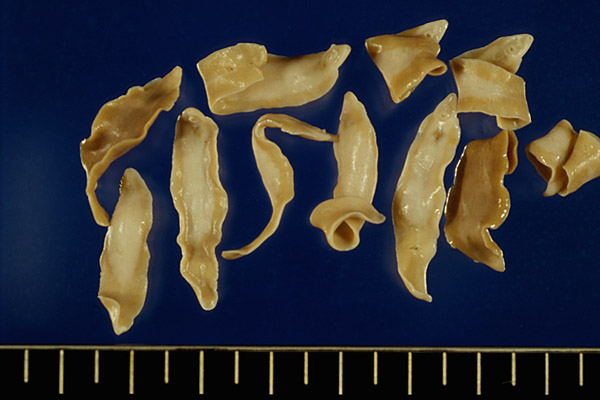 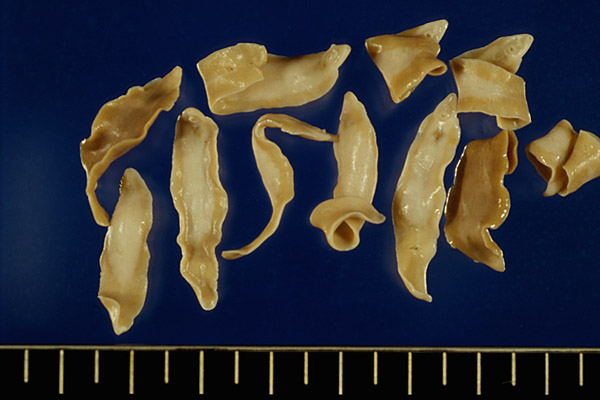 The Trematodes
Giardia lamblia trophozoite
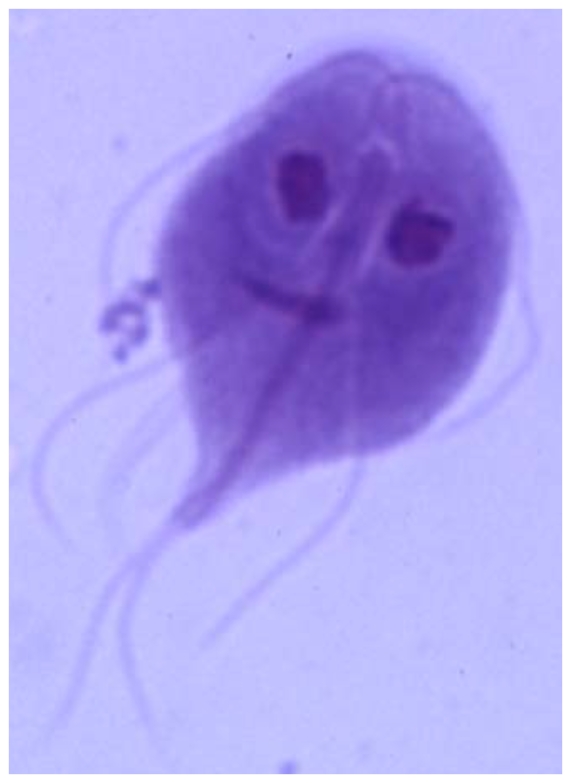 Two nuclei, each with central karyosome Four pairs of flagella
Giardia lamblia cyst
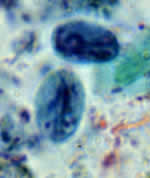 Mature, infective cyst, containing 4 nuclei 
Note a straight axoneme running longitudinally
LICE
Louse(singular) , Lice (pleural)
Pediculus humanus
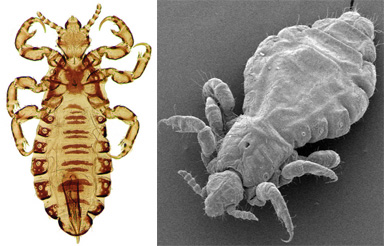 Phlebotomus ( sand fly
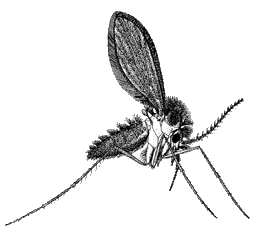 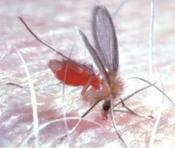 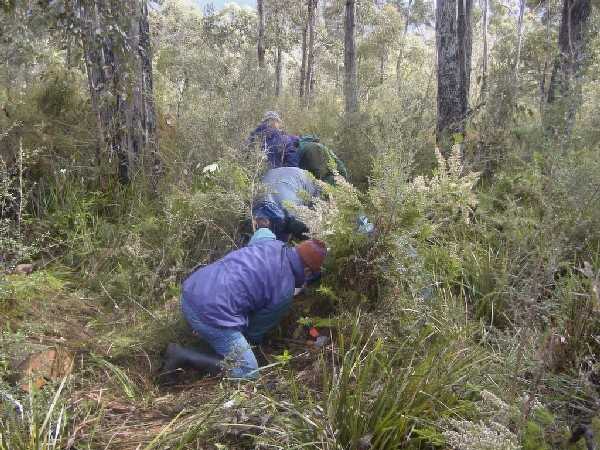 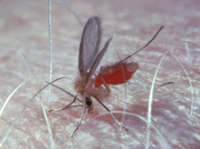 Mosquitoes :
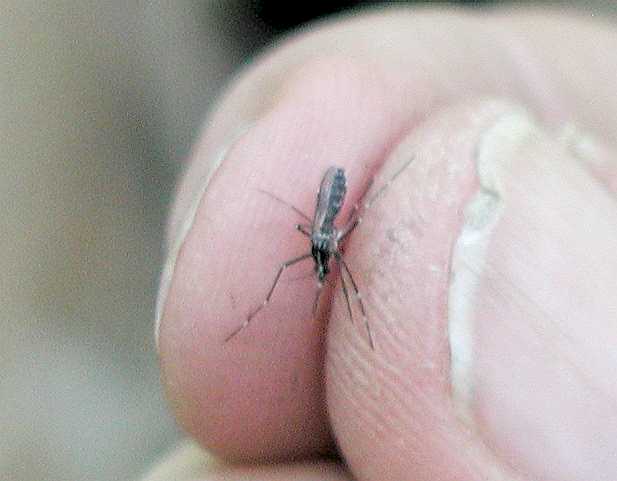 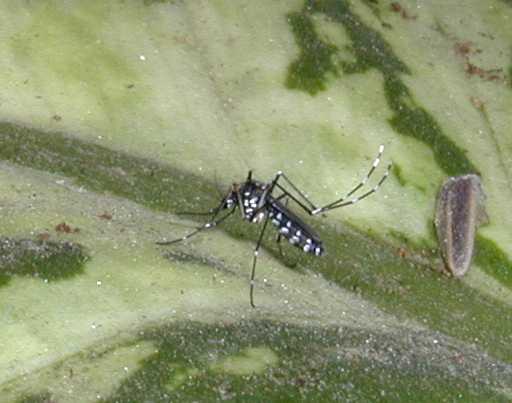 Cosmopolitan , more than 3000 species.
Larval and pupal stages always aquatic
Mouth parts in female adapted to piercing and sucking blood.
Genus and species distinguished by morphology of adult and deveopmetal stages.
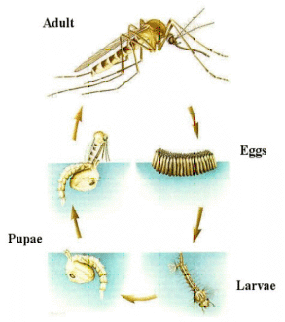 Fungi can be divided to two types based on morphology
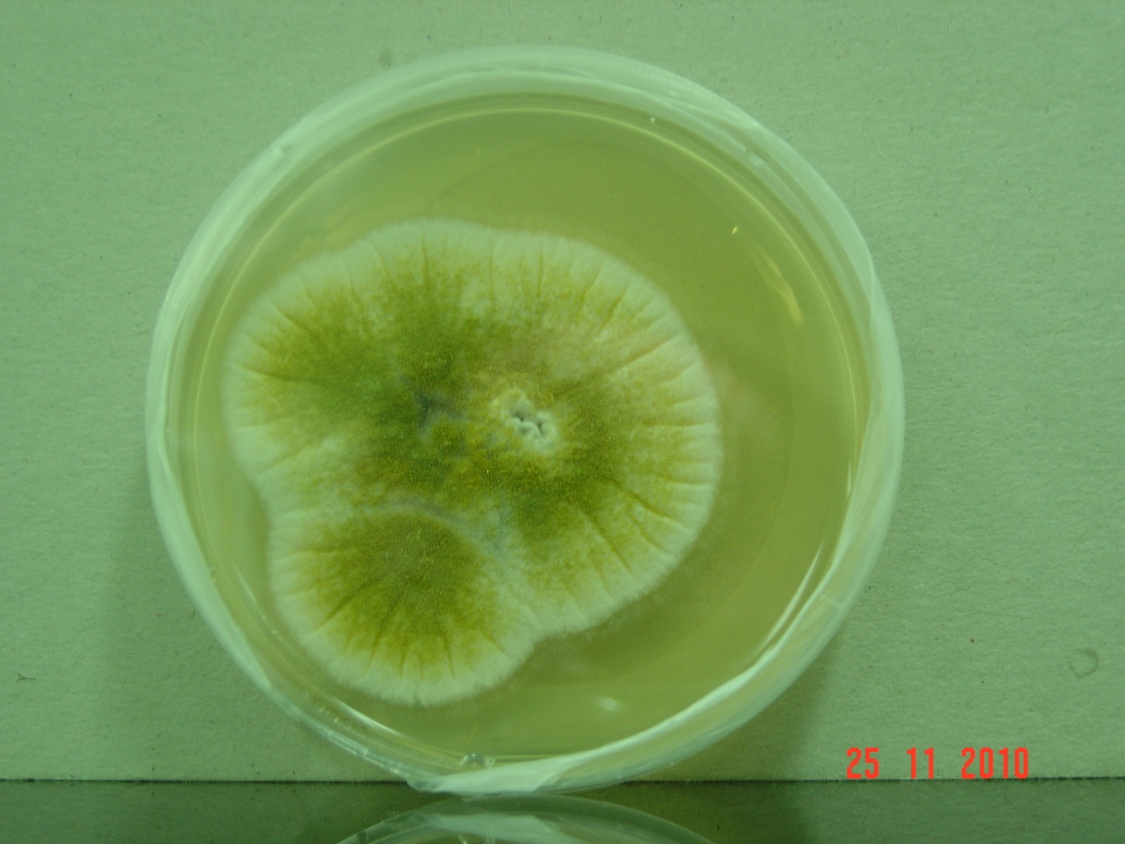 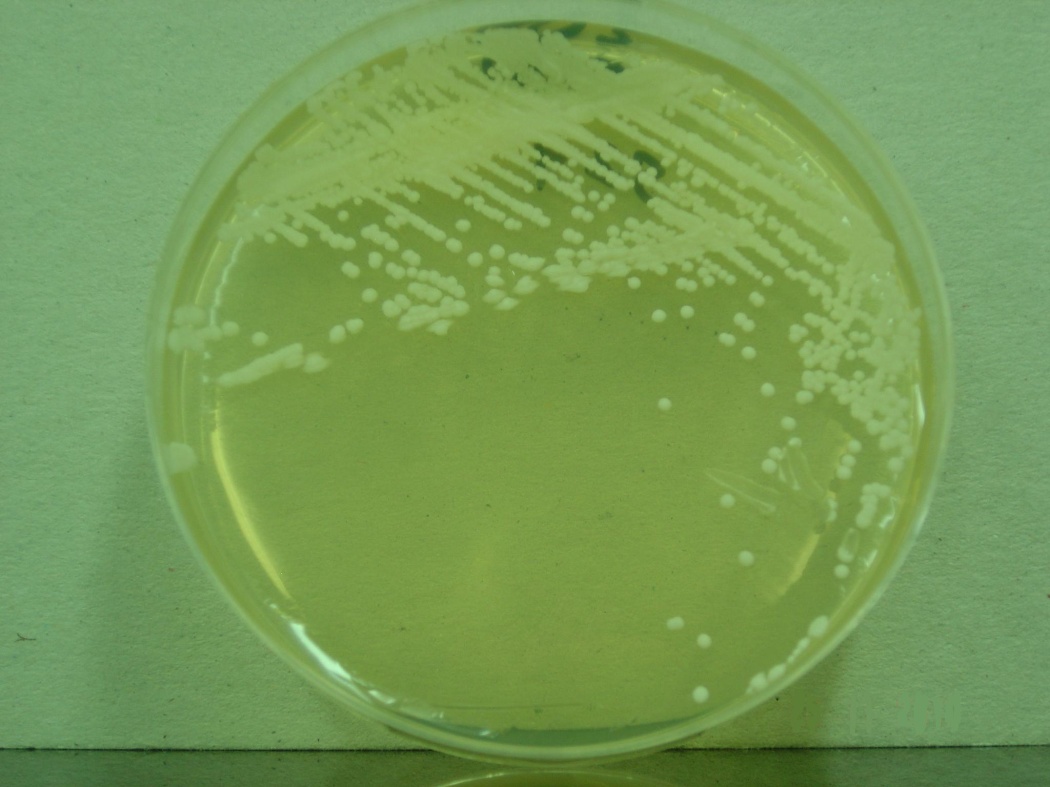 A                                                        B
Based on morphology, name the two fungal structures in A and B?
A: Yeast                                                    B: Mould fungi 
e.g. Candida                                             e.g. Aspergillus
Microscopic appearance of  yeast and mould fungi
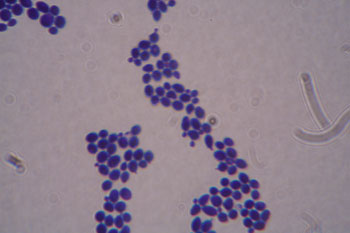 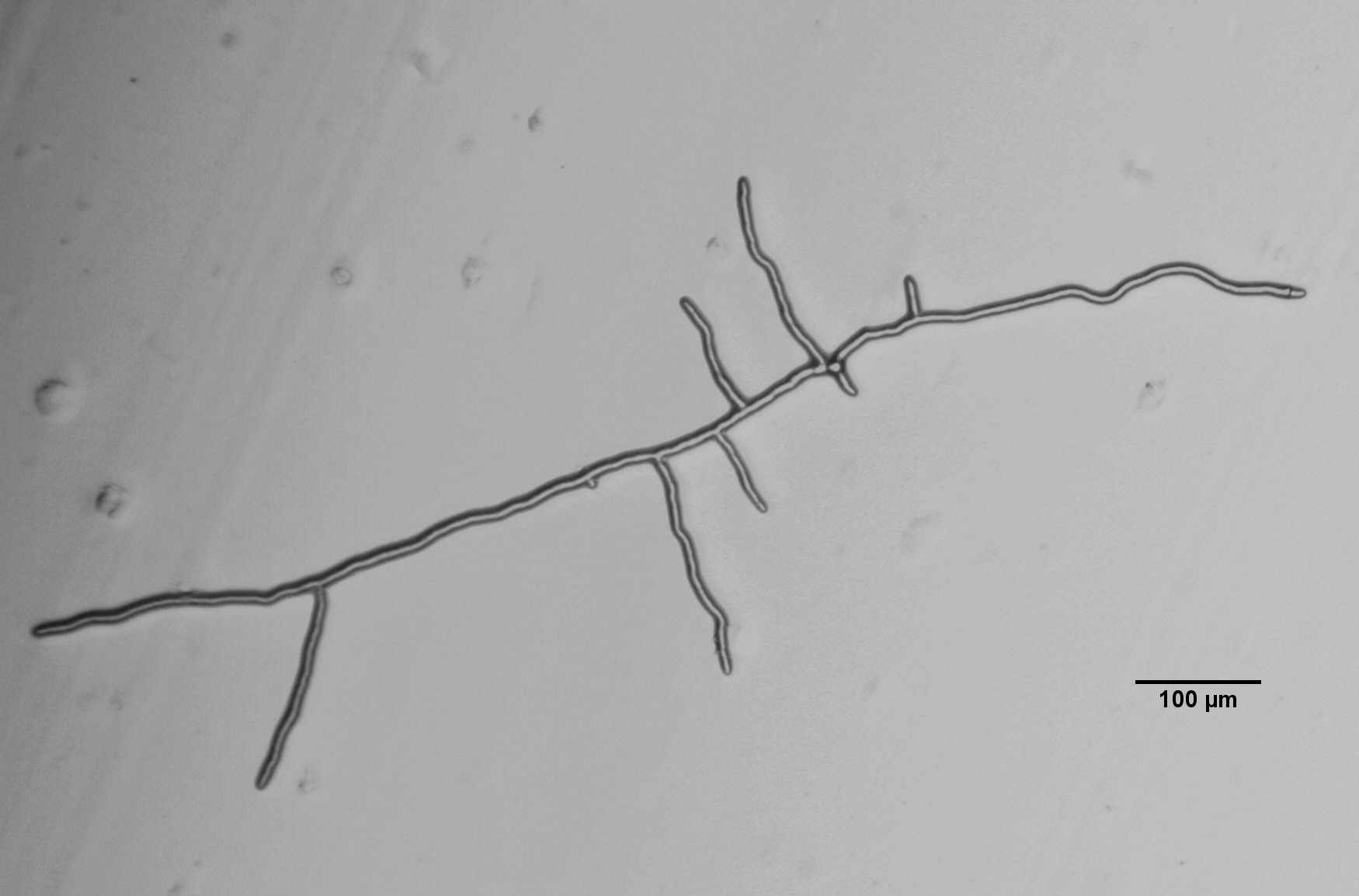 A                                                  B
Name the two fungal structures in A and B?
A: Budding yeast cells                          B: Branching Fungal hyphae
e.g. Candida                                             e.g. Aspergillus
Following is the microphotograph of an organism found in
 the upper part of the small intestine .
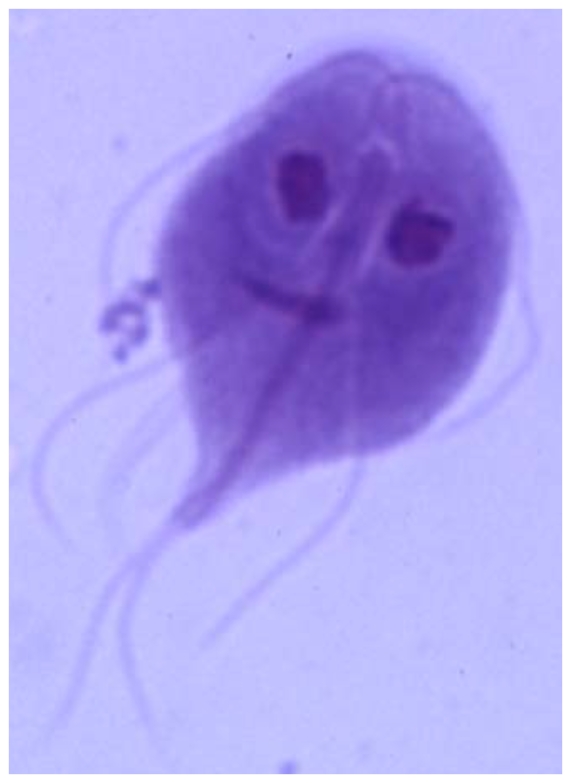 Name the Organism
Giardia lamblia
What is the Stage?
Trophozoite stage
Following is the microphotograph of an organism found in stools
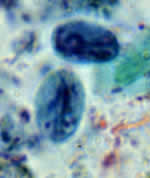 Name the Organism
Giardia lamblia
What is the Stage?
Cyst stage
End